Обучителен модул
„Правомощия на кметските наместници”
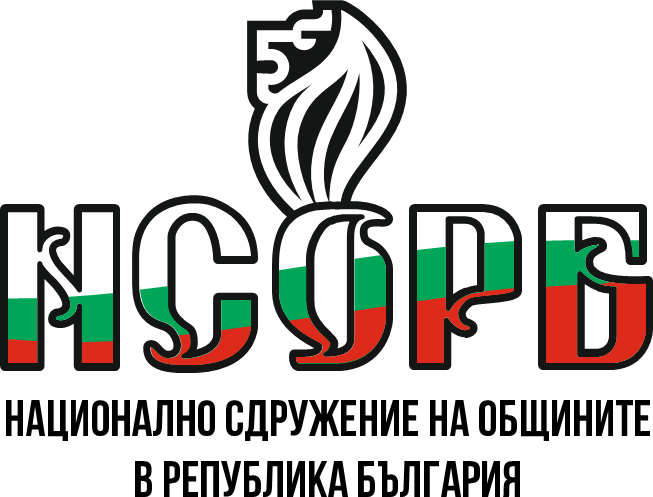 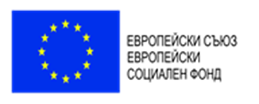 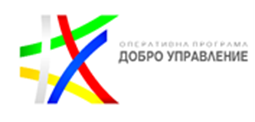 Този документ е създаден съгласно Административен договор №  BG05SFOP001-2.015-0001-C01, проект „Повишаване на знанията, уменията и квалификацията на общинските служители“ за предоставяне на безвъзмездна финансова помощ по Оперативна програма „Добро управление“, съфинансирана от Европейския съюз чрез Европейския социален фонд. 
www.eufunds.bg
Тема  5

Административни услуги по Закона за нотариусите и нотариалната дейност
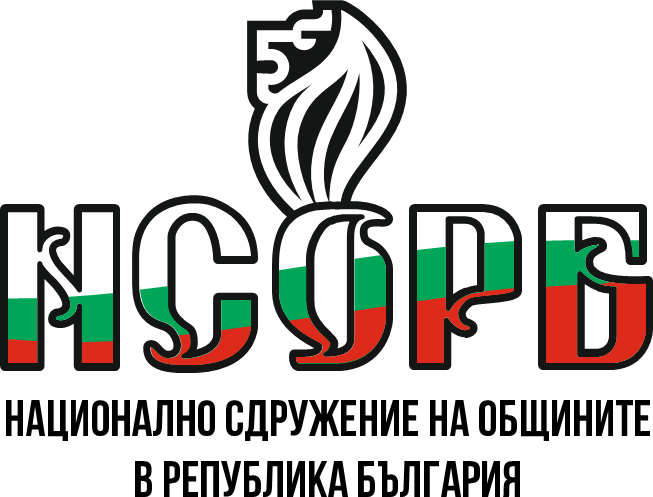 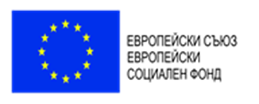 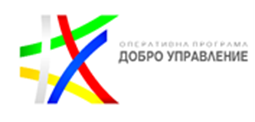 Този документ е създаден съгласно Административен договор №  BG05SFOP001-2.015-0001-C01, проект „Повишаване на знанията, уменията и квалификацията на общинските служители“ за предоставяне на безвъзмездна финансова помощ по Оперативна програма „Добро управление“, съфинансирана от Европейския съюз чрез Европейския социален фонд. 
www.eufunds.bg
Нормативна уредба: 
Граждански процесуален кодекс - Глава петдесет и четвърта „Нотариални производства“ (чл.569 до чл.594);
Закон за нотариусите и нотариалната дейност;
Наредба № 32 от 29.01.1997 г. за служебните архиви на нотариусите и нотариалните кантори;
„Инструкция за експлоатация“ на Информационната система „Единство 2“;
ТАРИФА за нотариалните такси към Закона за нотариусите и нотариалната дейност
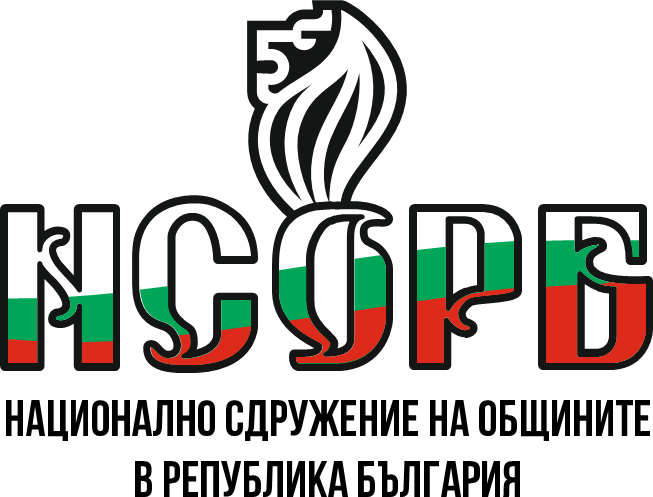 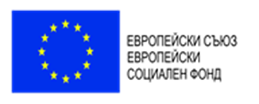 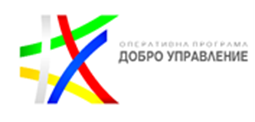 Този документ е създаден съгласно Административен договор №  BG05SFOP001-2.015-0001-C01, проект „Повишаване на знанията, уменията и квалификацията на общинските служители“ за предоставяне на безвъзмездна финансова помощ по Оперативна програма „Добро управление“, съфинансирана от Европейския съюз чрез Европейския социален фонд. 
www.eufunds.bg
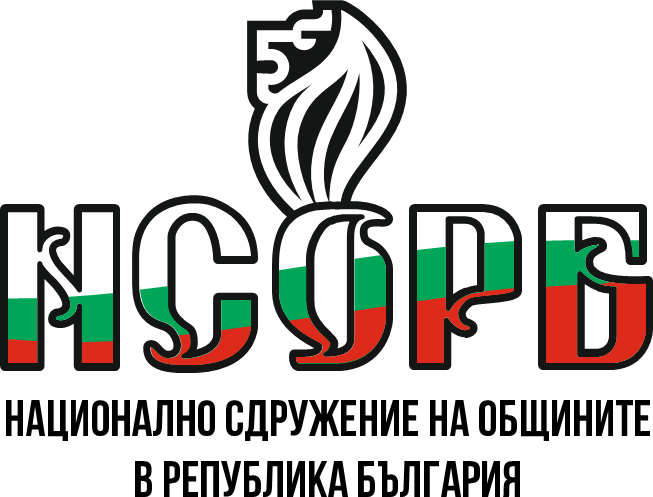 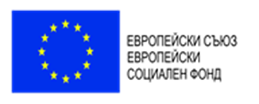 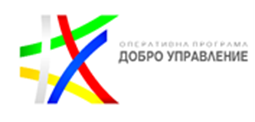 Понятие за нотариална дейност:

Съвкупност от осъществяваните от нотариуса действия, възложени им от държавата по силата на закона
Лице, на което държавата възлага извършването на предвидените в законодателството нотариални действия и е вписано в Регистъра на Нотариалната камара
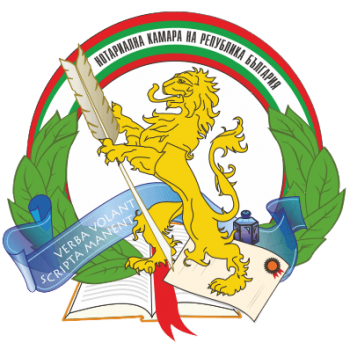 Този документ е създаден съгласно Административен договор №  BG05SFOP001-2.015-0001-C01, проект „Повишаване на знанията, уменията и квалификацията на общинските служители“ за предоставяне на безвъзмездна финансова помощ по Оперативна програма „Добро управление“, съфинансирана от Европейския съюз чрез Европейския социален фонд. 
www.eufunds.bg
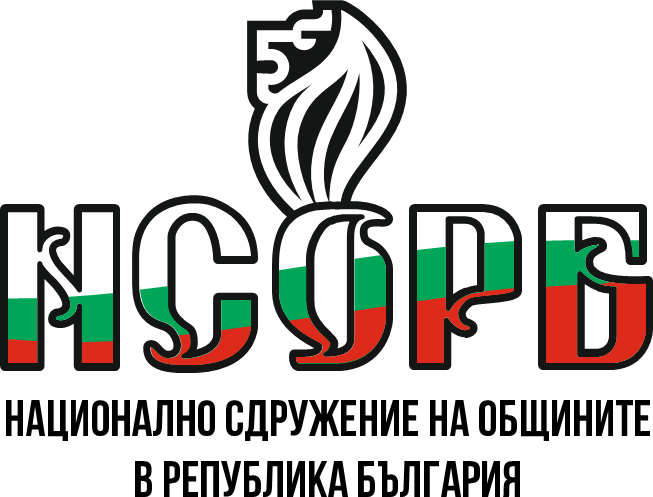 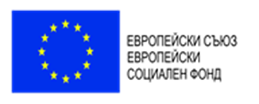 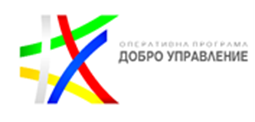 Нотариални производства са тези, по реда на които се извършват:
правни сделки с нотариални актове;
2. удостоверяване на право на собственост върху недвижим имот, удостоверяване на датата, съдържанието или подписите на частни документи, както и на верността на преписи и извлечения от документи и книжа;
3. нотариални покани, протести, удостоверявания за явяване или за неявяване на лица пред нотариуса за извършване на действия пред него;
Този документ е създаден съгласно Административен договор №  BG05SFOP001-2.015-0001-C01, проект „Повишаване на знанията, уменията и квалификацията на общинските служители“ за предоставяне на безвъзмездна финансова помощ по Оперативна програма „Добро управление“, съфинансирана от Европейския съюз чрез Европейския социален фонд. 
www.eufunds.bg
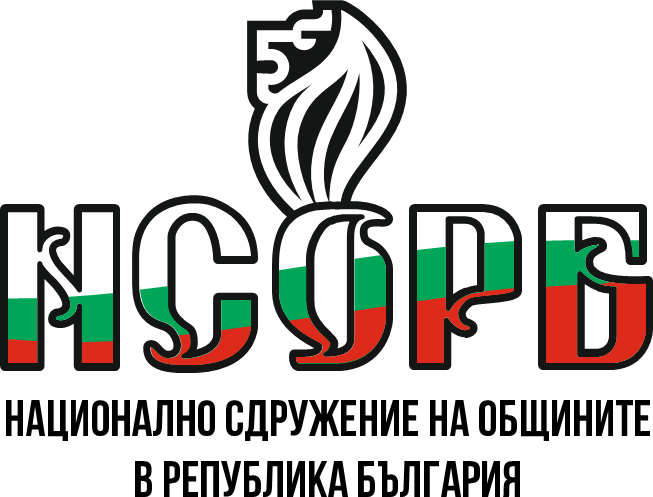 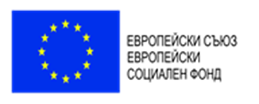 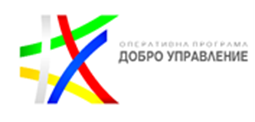 4. приемане и връщане на предадени за съхранение документи и книжа;
5.вписвания, отбелязвания и тяхното заличаване в случаите, предвидени в закон;
6. даване на справки по нотариалните книги, включително за отказите да се    извърши вписване, отбелязване или заличаване се водят отделни книги;
        7. издаване на удостоверения за наличие или липса на тежести.
Този документ е създаден съгласно Административен договор №  BG05SFOP001-2.015-0001-C01, проект „Повишаване на знанията, уменията и квалификацията на общинските служители“ за предоставяне на безвъзмездна финансова помощ по Оперативна програма „Добро управление“, съфинансирана от Европейския съюз чрез Европейския социален фонд. 
www.eufunds.bg
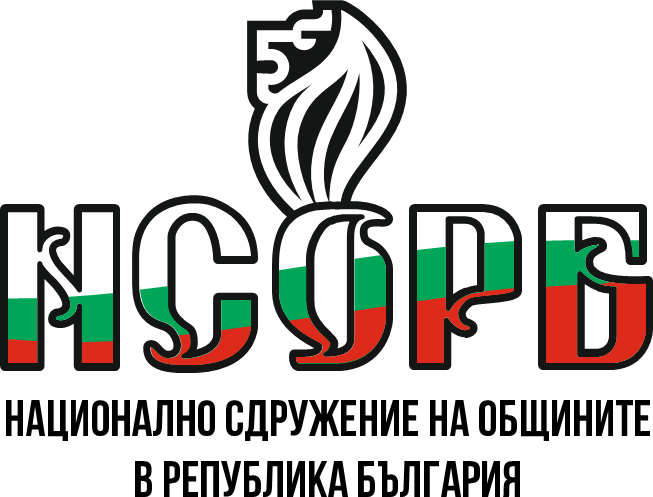 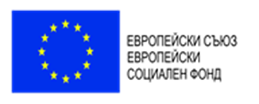 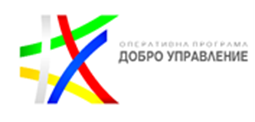 Форма на нотариалните производства и лица, които ги осъществяват:
Строго формално производство, което се развива по определени правила и процедури
Нотариалните производства се изпълняват от определени лица – нотариуси… но по изключение и от органите на местната администрация.
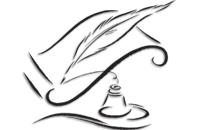 Този документ е създаден съгласно Административен договор №  BG05SFOP001-2.015-0001-C01, проект „Повишаване на знанията, уменията и квалификацията на общинските служители“ за предоставяне на безвъзмездна финансова помощ по Оперативна програма „Добро управление“, съфинансирана от Европейския съюз чрез Европейския социален фонд. 
www.eufunds.bg
[Speaker Notes: Нотариалната дейност възниква като гаранционна/обезпечителна функция по валидиране на правните сделки, придавайки публична достоверност на документите, делата и подписите, представени и положени в негово присъствие. Именно поради тази причина нотариалните производства са строго формални и се провеждат по ред и условия разписани в закон.
Нормалното функциониране на обществото и непрекъснатата динамика – възникване, прекратяване и изменение на правоотношенията между субектите в обществото е довело до необходимостта други лица, които се ползват с доверие, имат определена представителна власт или упражняват държавна власт да са в състояние  да извършват определен кръг нотариални функции или да заместят нотариуса, когато той отсъства. Това са органи на съдебната власт, органи на местната администрация и български дипломатически и консулски представителства.]
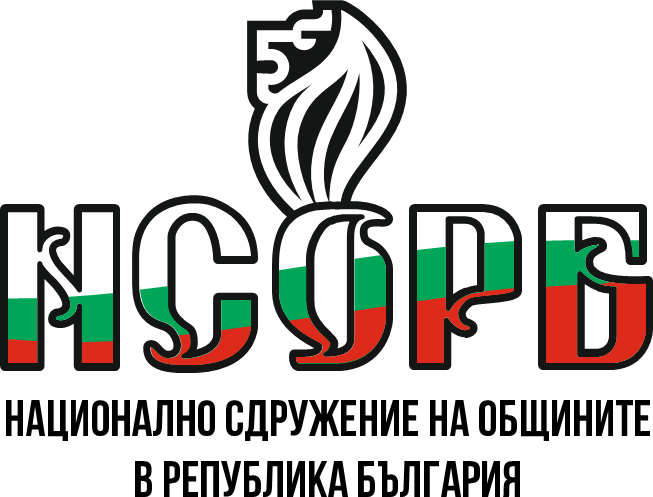 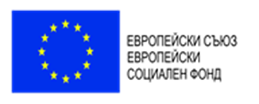 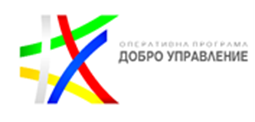 Административни услуги предоставяни от кметските наместници:
АУ № 2015 Нотариално удостоверяване на подписите на частни документи, които са едностранни актове и не подлежат на вписване
АУ № 2072 Нотариално удостоверяване на верността на преписи и извлечения от документи и книжа
АУ № 2094 Нотариално удостоверяване на подписа и съдържанието на пълномощно по чл. 37 от Закона за задълженията и договорите
Този документ е създаден съгласно Административен договор №  BG05SFOP001-2.015-0001-C01, проект „Повишаване на знанията, уменията и квалификацията на общинските служители“ за предоставяне на безвъзмездна финансова помощ по Оперативна програма „Добро управление“, съфинансирана от Европейския съюз чрез Европейския социален фонд. 
www.eufunds.bg
[Speaker Notes: - удостоверяват подписите на частни документи, които са едностранни актове и не подлежат на вписване. Доколкото няма легална дефиниция за едностранни актове, понятието може да се изведе от понятието за едностранна сделка, което гласи, че едностранна сделка е тази, която поражда само права за едната страна и само задължения за другата. Типичен пример е упълномощаването, при което възниква представителната власт, по силата на която едно лице (представляван) се явява обвързано от правните действия, извършвани от негово име от едно друго лице (представител).
- удостоверява верността на преписи и извлечения от документи и книжа. Това действие гарантира, че преписа на документа, който не е оригинал, е идентичен и носи същото съдържание като оригинала.
- удостоверяват подписа и съдържанието на пълномощно, за сключване на договор в нотариална форма. Особеността тук идва от общото изискване, че пълномощното за сключването на определен договор трябва да бъде в същата форма, няма как обаче да се изготви пълномощно във формата на нотариален акт и за това законодателя е облекчил формата, като я е свел до удостоверяване подписа и съдържанието на пълномощното. Това изискване е продиктувано от изначално по-високата степен на значимост на договорите, за които законодателя е определил и най-тежката форма за сключване нотариален акт.]
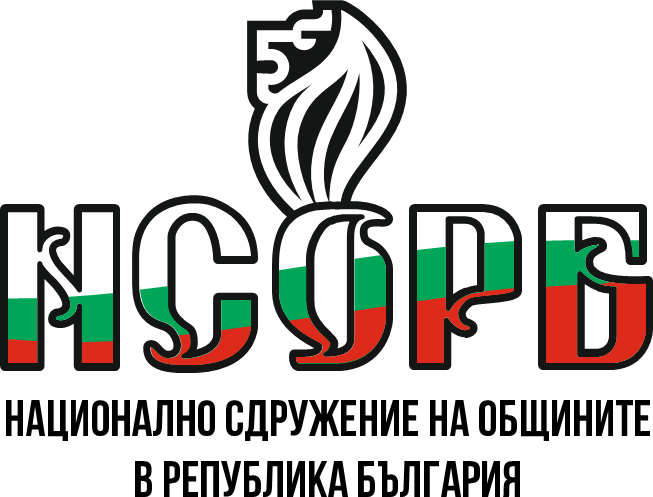 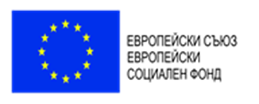 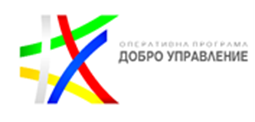 Ограничения и забрани:
Нотариусите и лицата с нотариални функции действат в рамките на своята местна компетентност, съблюдават морала и добрите нрави;
Нотариусите и лицата с нотариални функции не могат да извършват нотариални действия ако страна или участник е свързано с нотариуса лице - съпруг или лице, с което живее във фактическо съжителство, възходящ и низходяща, по съребрена линия до четвърта степен, по сватовство до първа степен, лице, спрямо което нотариусът е настойник, попечител, осиновен или осиновител или лице от приемно семейство.
Този документ е създаден съгласно Административен договор №  BG05SFOP001-2.015-0001-C01, проект „Повишаване на знанията, уменията и квалификацията на общинските служители“ за предоставяне на безвъзмездна финансова помощ по Оперативна програма „Добро управление“, съфинансирана от Европейския съюз чрез Европейския социален фонд. 
www.eufunds.bg
[Speaker Notes: Във всяко административно производство нотариуса/кметския наместник следва да провери самоличността на лицата, явяващи се пред него и полагащи подписа си, както и съдържанието на документа. Тези действия целят да установят дали не е налице пречка за предоставяне на услугата/изпълнение на нотариалното действие, а именно дали документа не противоречи на закона или на добрите нрави. 
ВАЖНО: не може да извършвате нотариални действия/предоставяте административни услуги по закона за нотариусите и нотариалните дейности ако участник или страна в производството е лицето/лицата е измежду лицата по чл. 575 от ГПК, гласящ: „Нотариусът не може да извършва нотариални действия, когато страна в нотариалното производство или участващо в него лице са самият нотариус, неговият съпруг или лицето, с което живее във фактическо съпружеско съжителство, роднините му по възходяща и низходяща линия, по съребрена линия до четвърта степен, по сватовство до първа степен, а така също и лицата, спрямо които нотариусът е настойник, попечител, осиновен или осиновител или лице от приемно семейство.“ Тези ограничения следва да се съобразяват и от кметските наместници, осъществяващи нотариална дейност.]
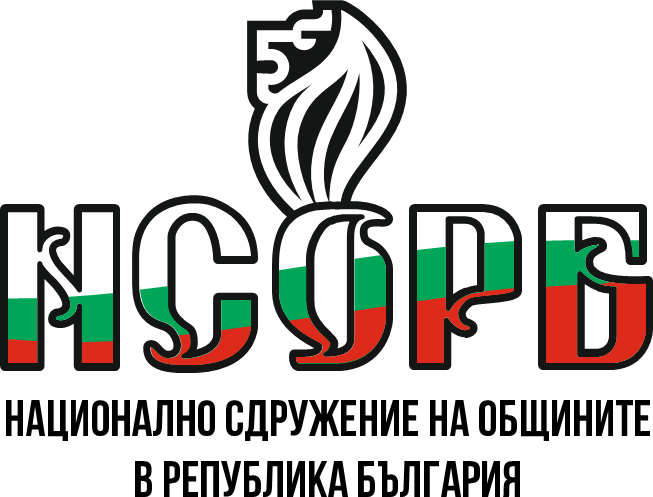 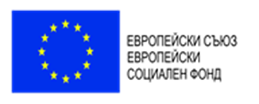 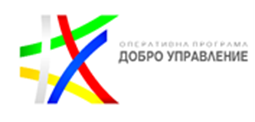 Предоставяне на административна услуга № 2015
Нотариално удостоверяване на подписите на частни документи, които са едностранни актове и не подлежат на вписване.
Удостоверява подписа на физическо лице върху пълномощно или декларация върху:
	- частен документ
	- едностранен 
	- неподлежащ на вписване
Органите не местната администрация нямат право да заверяват подписите на частни документи за прехвърляне на предприятие, на дружествен дял, както и за упълномощаване на лице да гласува на общо събрание от името на съдружник в дружество с ограничена отговорност.
Този документ е създаден съгласно Административен договор №  BG05SFOP001-2.015-0001-C01, проект „Повишаване на знанията, уменията и квалификацията на общинските служители“ за предоставяне на безвъзмездна финансова помощ по Оперативна програма „Добро управление“, съфинансирана от Европейския съюз чрез Европейския социален фонд. 
www.eufunds.bg
[Speaker Notes: Документът е частен, ако не е официален, т.е. не е издаден от административен/държавен орган в рамките на неговата компетентност и при спазване на определена процедура
Едностранен документ е този върху който е обективирана едностранна сделка, т.е. за едната страна се пораждат само права, за другата само задължения
Неподлежащ на вписване е този който не е измежду посочените в чл. 4 от Правилника за вписванията (подробно в темата и наръчника)]
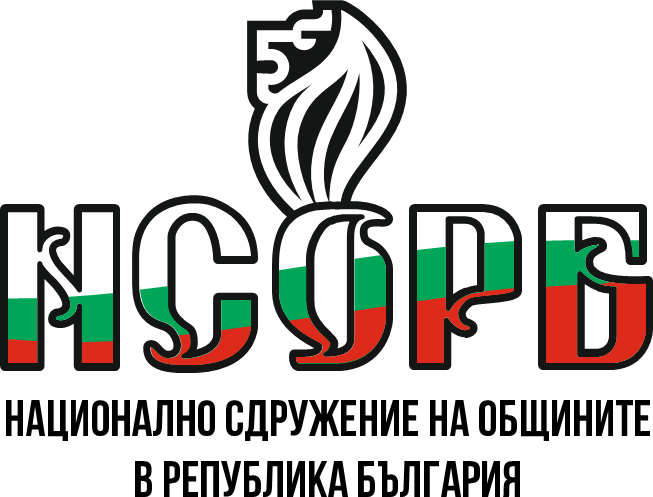 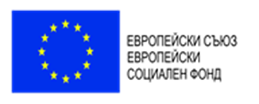 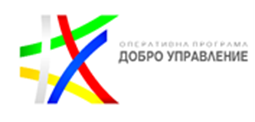 Производство:
Инициира се с устна молба;
 Представят се толкова екземпляра от документа, върху колкото лицето желае да се удостовери подписа му;
Заплаща се такса.
Този документ е създаден съгласно Административен договор №  BG05SFOP001-2.015-0001-C01, проект „Повишаване на знанията, уменията и квалификацията на общинските служители“ за предоставяне на безвъзмездна финансова помощ по Оперативна програма „Добро управление“, съфинансирана от Европейския съюз чрез Европейския социален фонд. 
www.eufunds.bg
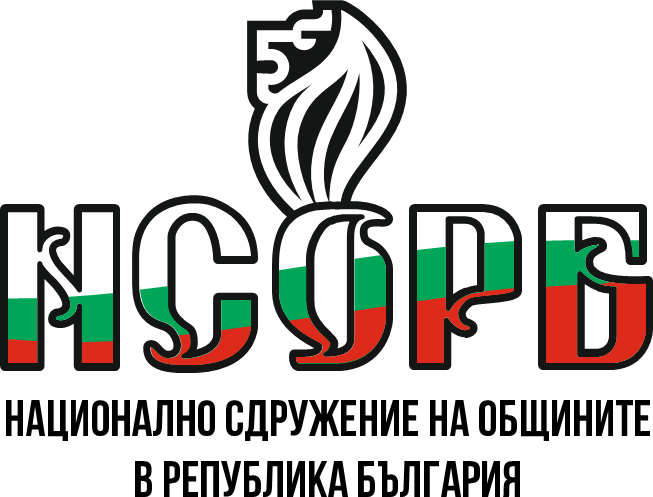 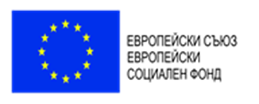 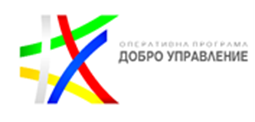 Този документ е създаден съгласно Административен договор №  BG05SFOP001-2.015-0001-C01, проект „Повишаване на знанията, уменията и квалификацията на общинските служители“ за предоставяне на безвъзмездна финансова помощ по Оперативна програма „Добро управление“, съфинансирана от Европейския съюз чрез Европейския социален фонд. 
www.eufunds.bg
[Speaker Notes: Удостоверяването на подписа се извършва с надпис върху документа, като акта съдържа съответните реквизити - годината, месеца, деня, а когато е необходимо - и часа и мястото на издаването му; името на нотариуса/кметския наместник, който го издава; пълното име, единния граждански номер на лицата, които участват в производството, както и номера, датата, мястото и органа на издаване на техния документ за самоличност; съдържанието на акта; подпис и изписано пълно име на страните или техни представители и подпис на нотариуса. С приложение № 6 към чл. 17 от НАРЕДБА № 32 от 29.01.1997 г. за служебните архиви на нотариусите и нотариалните кантори са утвърдени образци на щемпели. 
Извършването на административната услуга следва да се отрази в общия регистър по чл. 4, ал. 1, т.1 от Наредба 32, като записите в него трябва да отразяват извършените действия с оглед извършването на достоверни справки за тях.
ВАЖНО: Пълномощни използвани пред банкови институции, пълномощни за недвижими имоти, както и тяхното оттегляне се вписват в електронния регистър „ЕДИНСТВО 2“]
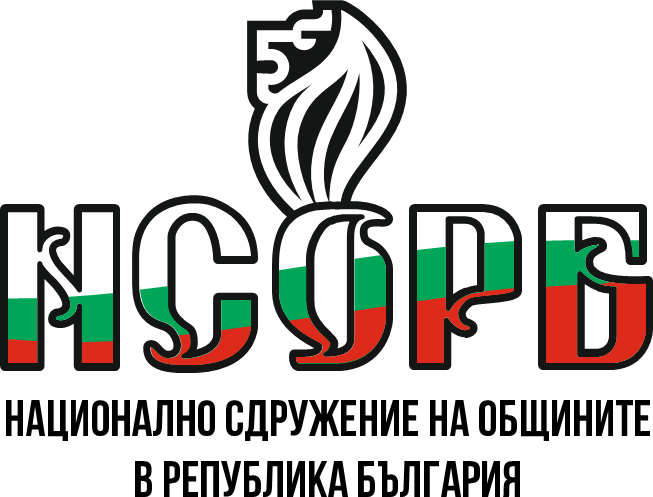 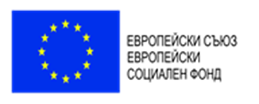 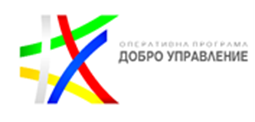 Предоставяне на административна услуга № 2072 
Нотариално удостоверяване на преписи и извлечения от документи и книжа
Създава се нов удостоверителен официален документ.;
Сверява се съдържанието на оригинала с това на преписа;
Устна молба, представят се оригинала и толкова копия, колкото преписа са необходими на молителя;
Заплаща се такса.
Този документ е създаден съгласно Административен договор №  BG05SFOP001-2.015-0001-C01, проект „Повишаване на знанията, уменията и квалификацията на общинските служители“ за предоставяне на безвъзмездна финансова помощ по Оперативна програма „Добро управление“, съфинансирана от Европейския съюз чрез Европейския социален фонд. 
www.eufunds.bg
[Speaker Notes: Услугата има за цел да създаде нов удостоверителен официален документ, който да има същата доказателствена сила, като на оригиналния документ. Това ще позволи на притежателя да представи преписа пред съответен орган, институция или гражданскоправен субект, като запази оригнала за себе си за бъдещо ползване. 
И при тази услуга е валидно правилото за местната компетентност на органите на местната администрация описана в предходната услуга. Заявяването на услугата не изисква писмена молба, обичайно се прави по устна молба на лицето, желаещо да бъде удостоверен препис от документ.]
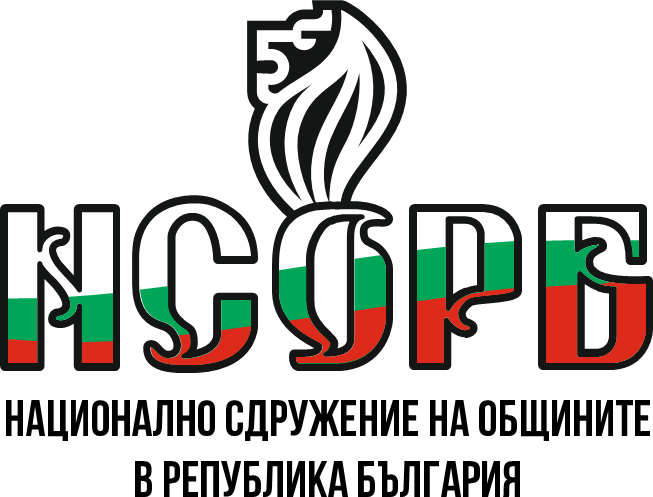 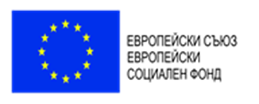 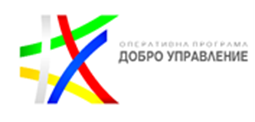 Този документ е създаден съгласно Административен договор №  BG05SFOP001-2.015-0001-C01, проект „Повишаване на знанията, уменията и квалификацията на общинските служители“ за предоставяне на безвъзмездна финансова помощ по Оперативна програма „Добро управление“, съфинансирана от Европейския съюз чрез Европейския социален фонд. 
www.eufunds.bg
[Speaker Notes: Удостоверяването на подписа се извършва с надпис върху документа, като акта съдържа съответните реквизити - годината, месеца, деня, а когато е необходимо - и часа и мястото на издаването му; името на органа заверил верността на преписа/извлечението от документа; пълното име, единния граждански номер на лицата, които участват в производството, както и номера, датата, мястото и органа на издаване на техния документ за самоличност; съдържанието на акта; подпис и изписано пълно име на страните или техни представители и подпис на нотариуса. С приложение № 6 към чл. 17 от НАРЕДБА № 32 от 29.01.1997 г. за служебните архиви на нотариусите и нотариалните кантори са утвърдени образци на щемпели. 
В закона няма изрично предвидено задължение за удостоверяване самоличността на молителя, но същата следва да се извършва доколкото се отбелязва, в заверката, както и с оглед правна сигурност.
Таксата, която се дължи съгласно Тарифата за нотариалните такси към Закона за нотариусите и нотариалната е три лева за първа страница и по два лева за всяка следваща.]
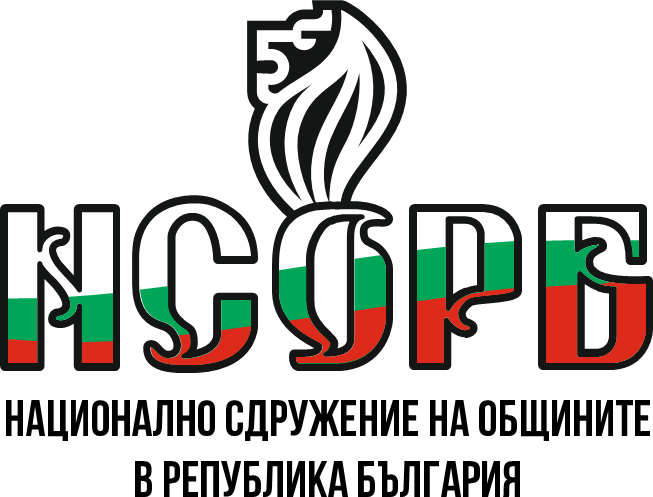 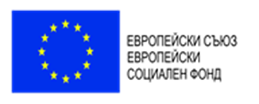 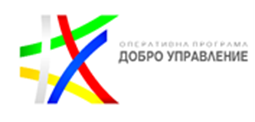 Предоставяне на административна услуга № 2094
Нотариално удостоверяване на подписа и съдържанието на пълномощно по чл. 37 от Закона за задълженията и договорите;
Предпазва частния документ от подправка на съдържанието;
Удостоверява се съдържанието на документа и подписа;
 Устна молба, и се представят толкова неподписани документа колкото желае лицето + един за нотариуса/кметския наместник;
дължи се такса.
Този документ е създаден съгласно Административен договор №  BG05SFOP001-2.015-0001-C01, проект „Повишаване на знанията, уменията и квалификацията на общинските служители“ за предоставяне на безвъзмездна финансова помощ по Оперативна програма „Добро управление“, съфинансирана от Европейския съюз чрез Европейския социален фонд. 
www.eufunds.bg
[Speaker Notes: Кметските наместници в качеството им на органи по чл. 83 от ЗННД имат право да заверят съдържанието и подписа на пълномощно по чл. 37 от ЗЗД, а именно пълномощни за сключване на договор, който изисква нотариална форма.
Производството има за цел да предпази частния документ от подправка на съдържанието, като доказва какво е било съдържанието му към момента на удостоверяването му, с цел възможност за  последващо доказване автентичния текст на документа, т.е. че не е налице поправка, добавка, зачертавана и прочие върху документа между неговото съставяне/удостоверяване и момента на представянето му пред друг субект.]
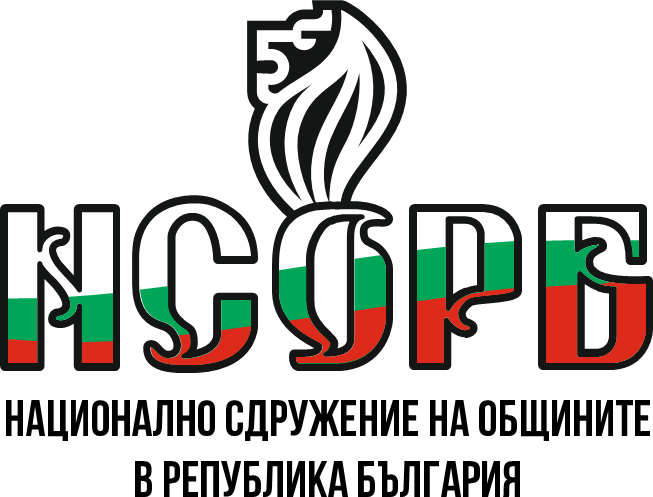 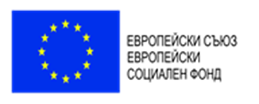 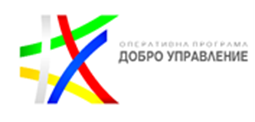 Поставят се два щемпела – за удостоверяване на подпис и този
Този документ е създаден съгласно Административен договор №  BG05SFOP001-2.015-0001-C01, проект „Повишаване на знанията, уменията и квалификацията на общинските служители“ за предоставяне на безвъзмездна финансова помощ по Оперативна програма „Добро управление“, съфинансирана от Европейския съюз чрез Европейския социален фонд. 
www.eufunds.bg
[Speaker Notes: Особеното на това производство, произтича от комбинирането на две нотариални дейности – Нотариално удостоверяване на подписите на частни документи и удостоверяването на съдържанието на документ. Следва да се има предвид, че задължително се удостоверяват подписите върху два екземпляра – един за нотариуса/кметския наместник и един за молителя, които следва да са напълно идентични.
От това и таксата, която се събира е както следва – за заверка на подписа на молителя – 10 лева за екземпляр, заверка на съдържанието на частен документ – 10 лева за първа страница, като втория екземпляр се таксува като препис, т.е. 3 лева. Така формираната такса е в размер на 23 лева е за пълномощно върху 1 лист и един упълномощител. При всеки следващ лист се прилагат правилата за таксуване, съгласно Тарифата за последваща страница, съответно полагане на следващ подпис.]
БЛАГОДАРЯ ЗА ВНИМАНИЕТО!
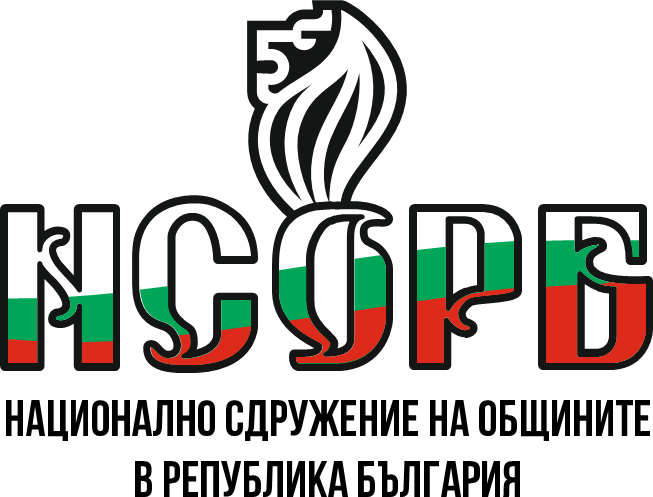 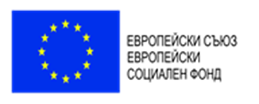 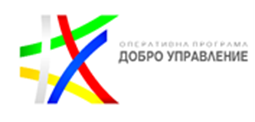 Този документ е създаден съгласно Административен договор №  BG05SFOP001-2.015-0001-C01, проект „Повишаване на знанията, уменията и квалификацията на общинските служители“ за предоставяне на безвъзмездна финансова помощ по Оперативна програма „Добро управление“, съфинансирана от Европейския съюз чрез Европейския социален фонд. 
www.eufunds.bg